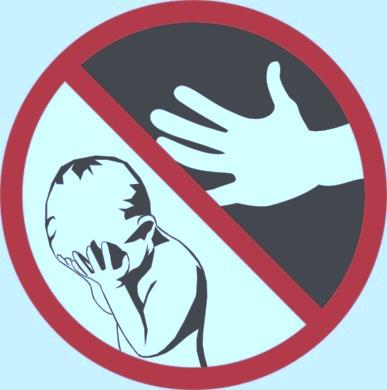 Консультативный центр  
«Педагогическое просвещение родителей»
 
 
РОДИТЕЛЬСКОЕ СОБРАНИЕ 
«ДЕТИ - НЕ ДЛЯ НАСИЛИЯ!»
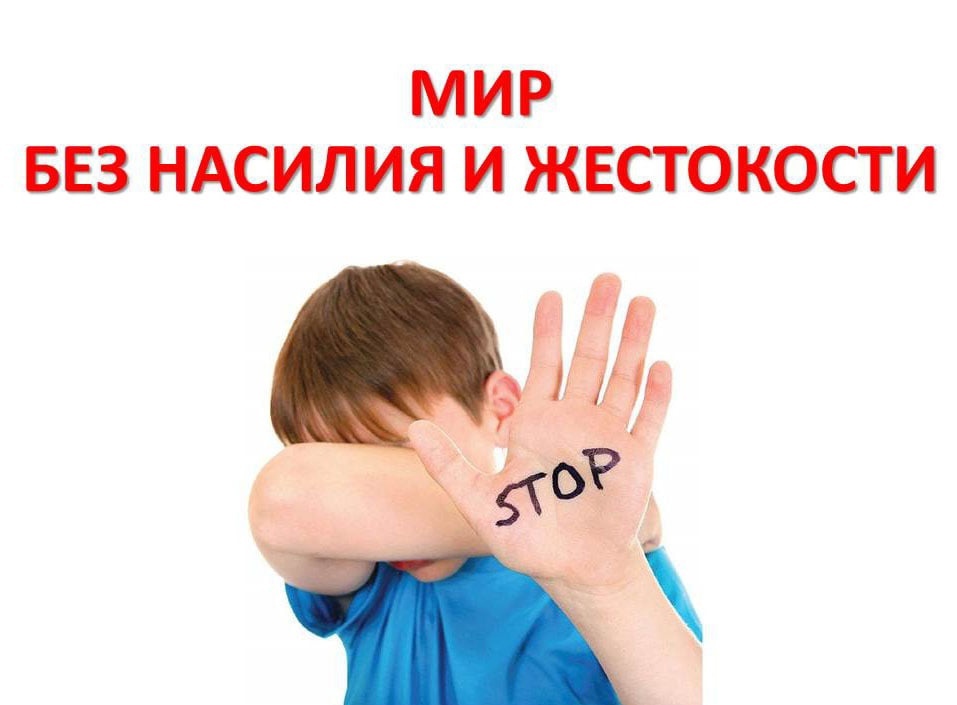 Насилие по определению Всемирной Организации Здравоохранения -преднамеренное применение физической силы или власти, действительное или в виде угрозы, направленное против себя, против иного лица, группы лиц или общины...
 
	Насилие над детьми - жестокое обращение с детьми. Может выражаться в форме физического, сексуального, эмоционального насилия или отсутствия заботы. Согласно ВОЗ, насилие над детьми является глобальной проблемой с серьёзными пожизненными последствиями.
В отношении детей выделяют 
следующие виды насилия:

физическое насилие;
 сексуальное насилие;
психологическое (эмоциональное) насилие;
пренебрежение основными интересами и нуждами ребёнка.
Физическое насилие 

Это любые преднамеренные физические насильственные действия в отношении ребенка до 18 лет, в том числе варианты наказания (побои, шлепки, толкание, хватание и другое).
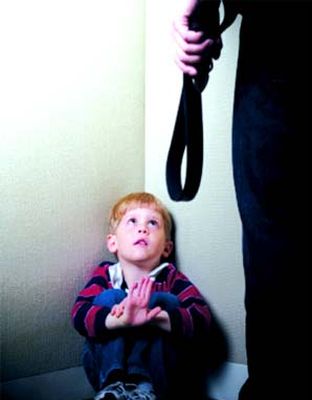 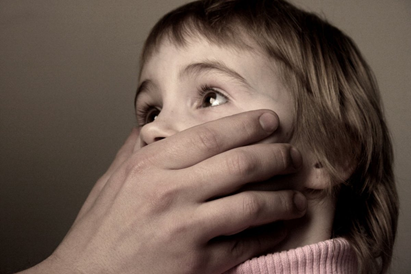 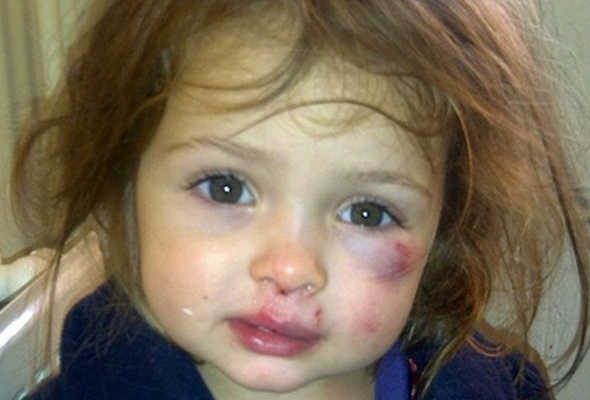 Сексуальное насилие 

Это насилие взрослого человека над ребёнком с целью сексуальной стимуляции, вовлечение ребёнка в сексуальные действия, направленные на физическое удовлетворение человека, осуществляющего насилие, или на извлечение им прибыли.
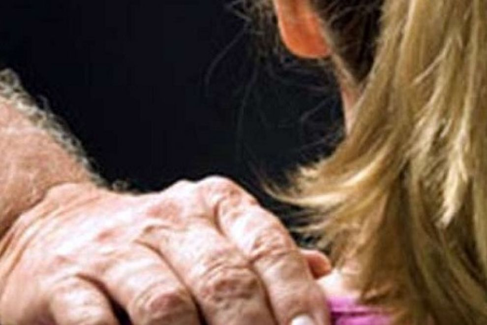 Психологическое (эмоциональное) насилие 

Это однократное или хроническое воздействие на ребёнка, враждебное или безразличное отношение к нему, при которых ребёнка унижают, оскорбляют, высмеивают, тем самым нарушая нормальное развитие его эмоциональной сферы.
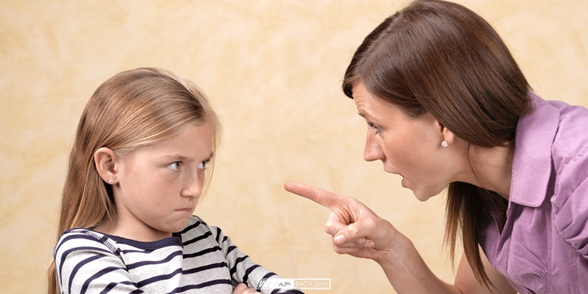 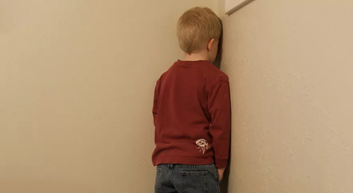 Пренебрежение к основным интересам 
и нуждами ребенка
Под этим подразумевается несоблюдение родительских обязанностей, игнорирование потребностей ребенка, ненадлежащий уход за ребенком, отсутствие элементарной заботы о ребенке, в результате которого нарушается его эмоциональное состояние и появляется угроза его здоровью и развитию.
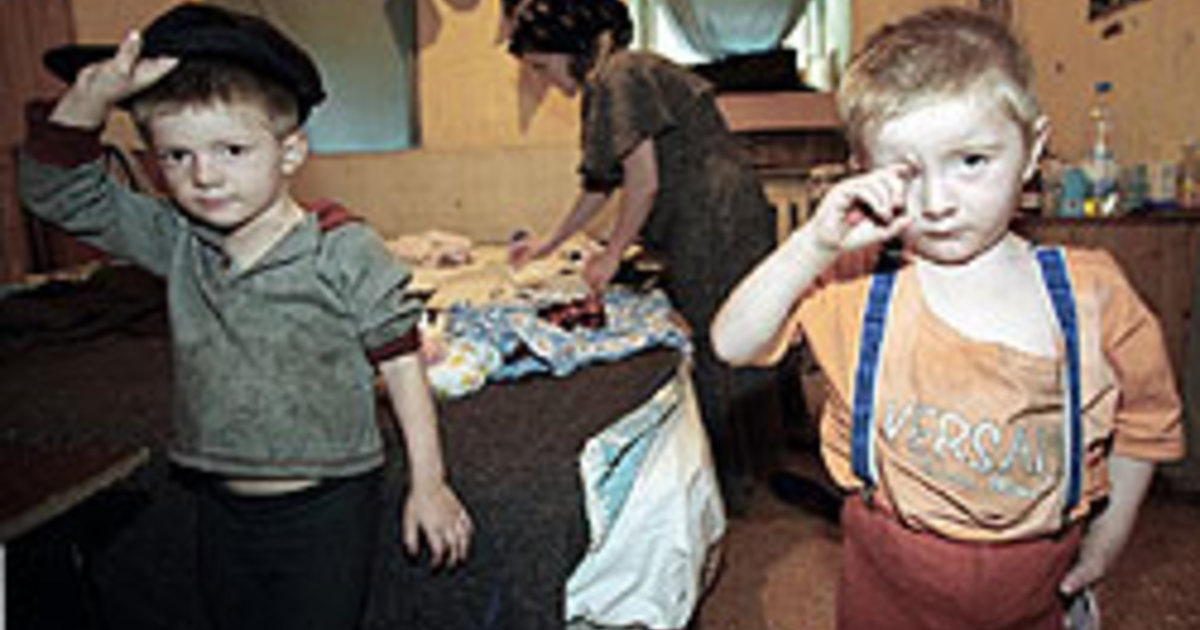 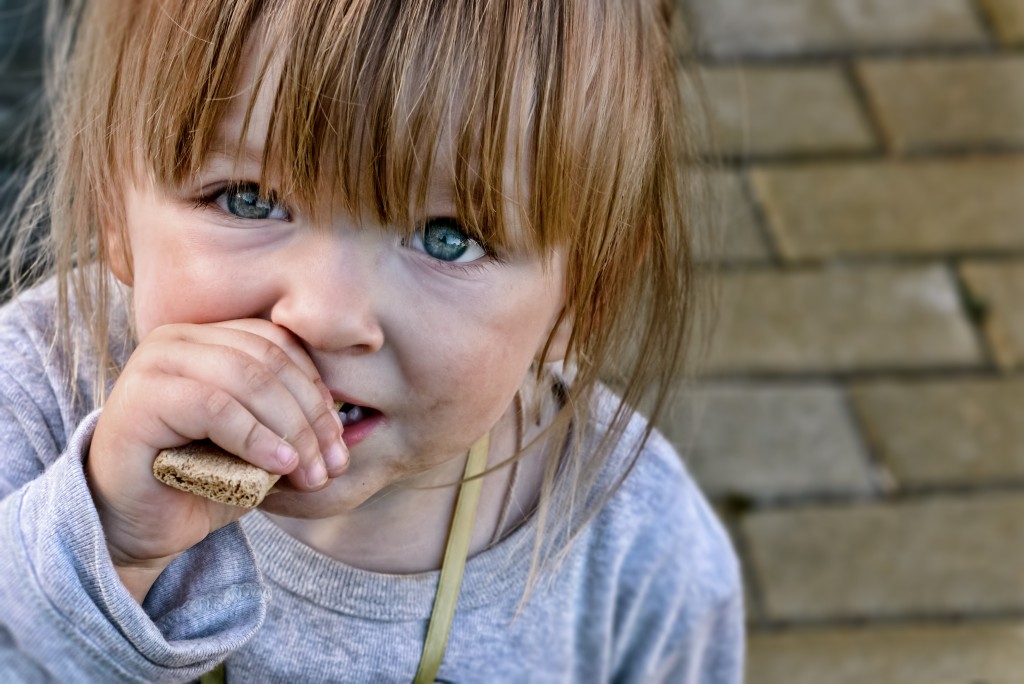 Родительские установки 

     Это стереотипные правила поведения, которые выражаются в действиях, словах, жестах и т. д.
     Родительские установки большую роль играют в     эмоционально- личностном развитии ребенка. 
     Родители -  самые значимые  и любимые для ребёнка люди. Их авторитет для него непререкаем и абсолютен. Вера в непогрешимость, правоту и справедливость родителей у  ребёнка непоколебима.
Берегите и любите 
своих детей!
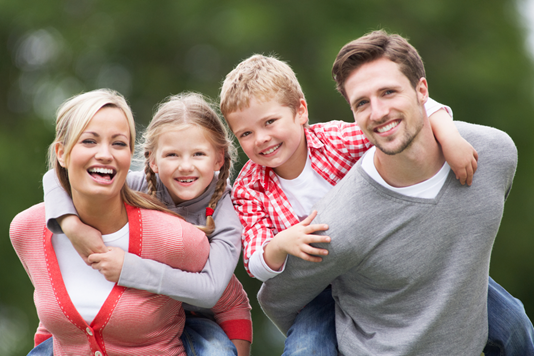